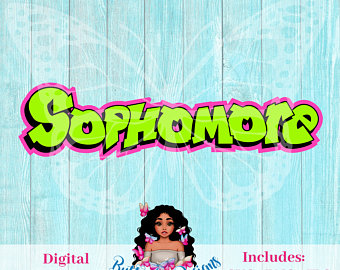 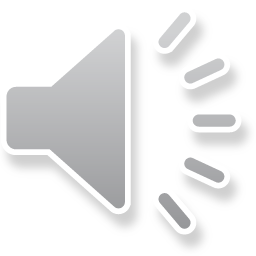 “Class of 2024:  
Moving on up”

2021-22 Registration
Agenda
Requirements for promotion, graduation, and diploma endorsements
College and Career Ready Indicators
Graduation checklist/transcript audit
Dual Enrollment/Early College
College athletes-NCAA Clearinghouse
Online registration process
Important Dates
Promotion Policy
Credits: 

The MINIMUM number of credits to graduate in Clarke County is 28
If you pass all your classes all 4 years you will have more than 28!

7 credits		10th Grade
14 credits		11th Grade
20 credits		12th Grade
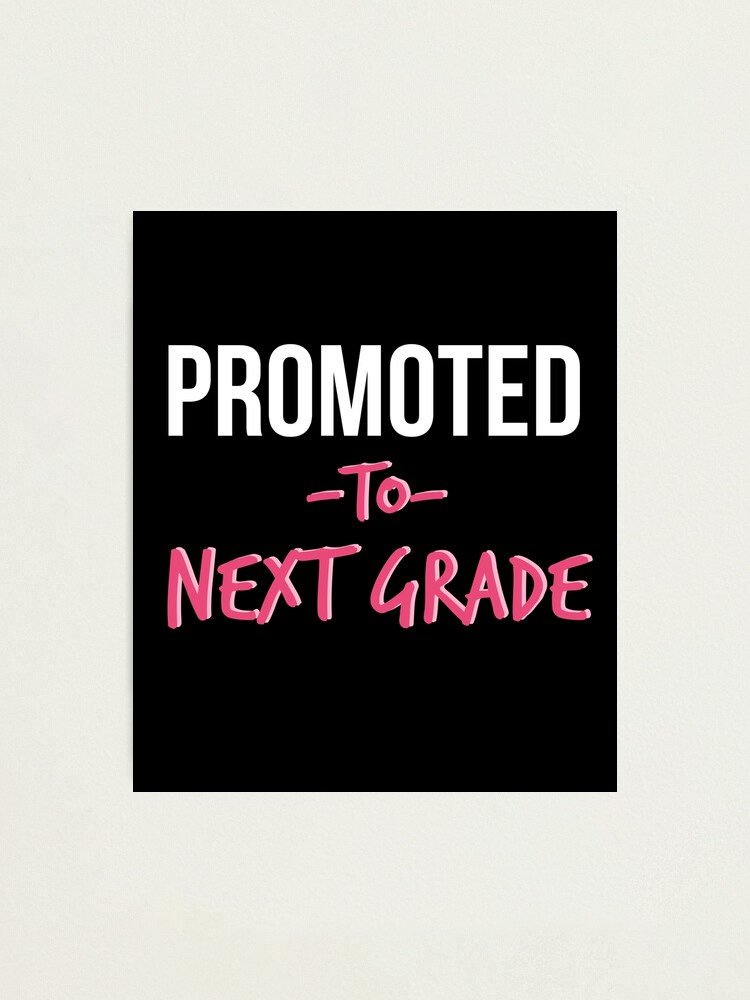 Graduation Requirements
4 English
4 Math(Must include Alg 1, Geometry, and Alg 2)
4 History
4 Science( Must include Biology and Phys. Science)
1 Beginning Kinesiology(Fulfilled by athletics, marching/dance band, cheer)
1/2 Health (Also fulfilled by Foundations of Healthscience)
1 Career Preparedness ( Career Prep A @ JMS and Career Prep B during 12th grade Economics)
3 from Career Tech, Foreign Language, or Fine Arts
At least 6 ½ more electives

Advanced Endorsement
80 volunteer hours, 3 Honors Level per Core Area
Career Tech Endorsement
3 CT classes, 2 sequential
Life After High School
Workforce
College
Military
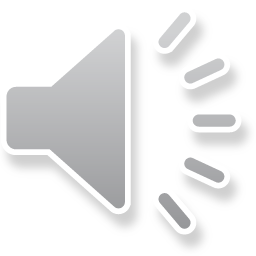 No Decision is a Decision!
(Take action now!)
College and Career Indicators
Every Student Graduates, Every Student Succeeds! 
Clarke County BOE’s goal is for every high school graduate to leave high school meeting at least 1 college or career ready indicator:
ACT Benchmark Score:  18 on English, 22 on Math or Reading, or 23 on Science
Military Enlistment
Dual Enrollment
AP Exam Score of 3 or better
Career Tech Credential
Career Readiness Certificate(ACT WorkKeys in 12th Grade
12th graders may be granted certain privileges if they’ve met an indicator.
How well have you used your time this year?
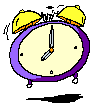 Review Your TRANSCRIPT
(Use transcript audit form to be sure you are on track to graduate on time)
National Honors Society
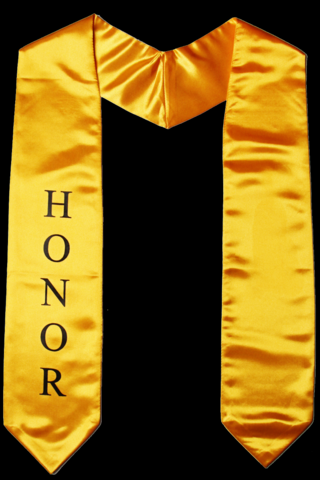 Opportunity for induction-Cumulative GPA checked after 1st semester of your sophomore year; must be at least 3.25, no major disciplinary issues.
Must maintain 3.15 after induction and no major disciplinary infractions to stay in Nat. Hon Soc.
Members graduate with honors(regardless of endorsement) from JHS
NOTE: A student can receive Advanced Endorsement and not graduate with honors
Dual Enrollment/Early College(10-12th Only)
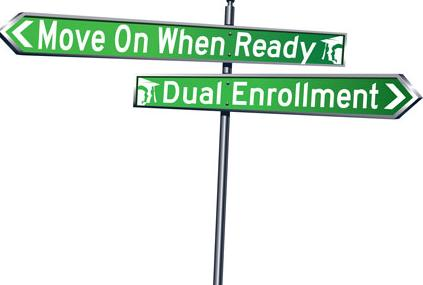 *Done thru UA Early College with 3.0 GPA
Coastal Alabama Community College-2.5 GPA for 
Academic courses and 2.0 GPA for career technical courses (18 English ACT for Eng Courses, 20 Math ACT, or appropriate Accuplacer Score)
*Work on college course while in high school!
*Get a college credit and fulfill a high school credit at the same time!
*Approximately $600-700 for tuition/books @ Coastal and $800-900 @ UA
*Free Dual Enrollment Welding Courses available on campus at JHS; Eng 101-Ms. Bailey(Eng 101 not free)
*Applications required at both institutions. (Be sure to get Hand out)
*Credit not accepted by private or ivy league schools
Dual Enrollment/Early College
SAVE THE DATES!!!

Link for each Zoom Meeting will be sent to your school email as date approaches
(Information on Completing Application, Tuition, Etc.)

Coastal Alabama will be on Wednesday, Feb 24th @ 11

UA will be Wednesday, March 3 @10
Advanced Placement
Grade of 60 or better = high school credit
AP Exam score of 3 or better = college credit
On campus course is Calculus AB
16 AP courses available on ACCESS
Exam cost $30 for those student who qualify based on income
College Bound Athletes
GPA can Make Difference in Who Can Recruit You
Register at the end of junior year
Cost to register, but most JHS students qualify for fee waiver
List of required courses –See chart on newsletter provided
JHS Course Selection Guide on our website lists the approved courses we teach 
Don’t recognize credit recovery courses
NCAA reserves the right to accept/approve courses
Go to www.ncaa.org for updated information
College Bound AthletesDivision I :  UA, Auburn U, USA, Alabama State, Troy, Alabama A&M, UAB, Jacksonville StateDivision II:  Miles, AUM, Tuskegee, Springhill, Montevallo, West Alabama, Univ of Al in HuntsvilleDivision III: Huntington, Birmingham Southern
Online Registration
Go to www.clarkecountyschools.org
Click on Select a School at the top right hand side of the screen. Choose JHS from dropdown menu
Find popular links at the bottom of the screen and click on Guidance
Choose the appropriate form based on your grade level
Discuss with parent/guardian
Submit before 3 p.m., on Friday, February 26th
Sophomore Core Classes
Remember to check against your transcript/audit form
You can’t take a career tech course that you have earned a credit for already ( if you took Welding 1, you would take Welding 2, etc.)
Classes you can take again:  PE, sports, chorus(not music theory, percussions), band, cheer, etc.
Core Classes(math, history, English, and science)
English 10
Earth Space Science or Chemistry(may differ if a transfer student or switch in endorsement)
US Hist 10
Alg 1 w/ Probability(Standard only); Alg 2 w/Statistics(Honors students can take Honors Level only)
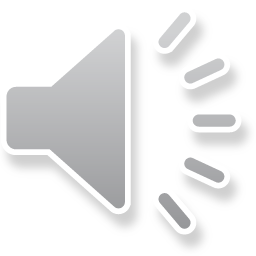 Possible Electives
Career Technical Courses to become a completer for at least 1 academy or concentration
College- Dual Enrollment or Early College
Access Courses- you can take classes not offered here at JHS(must choose a course during registration)
Extracurricular Activiites-sports, band, choir, etc.
Coming Up!
February 24 @11 – Coastal AL Dual Enrollment Zoom Meeting
March 3 @ 10- UA Early College Zoom Meeting
March 9th – “What Love Got to Do with It?” Lesson Unit @ 10
March 22-27th – Spring Break
Final Points
Make note of important dates
Online form will close at 3 on Friday, February 26th. 
Failure to submit a completed form will forfeit student’s input into course selections for next year. However, in that case, I would make every effort to be guided by 4 year plan and career interest assessments. 
Contact me with questions or concerns at cstabler@clarkecountyschools.org